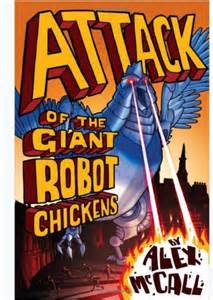 Attack 
of the 
Giant 
Robot 
Chickens
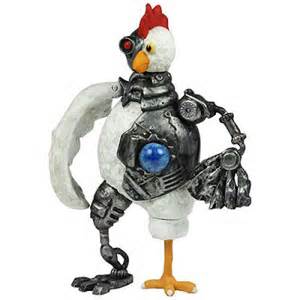 What is the story going to be about?
Can you put the word “robot” into a sentence?
Can you put the word “robot” into a sentence?
Suddenly, from the very back of the unsettled crowd 
appeared a gigantic metallic robot yelling “ATTACK!”
Can you highlight some interesting words in the extract?
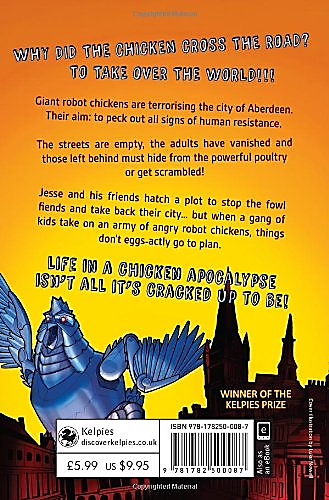 Can you highlight some interesting words in the extract?
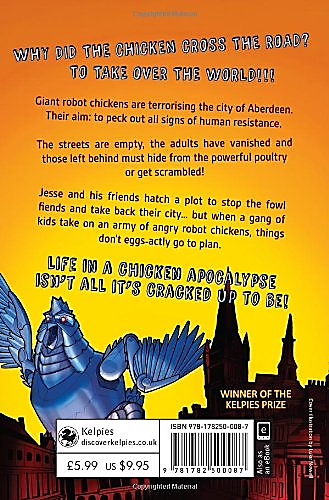 terrorising
Can you highlight some interesting words in the extract?
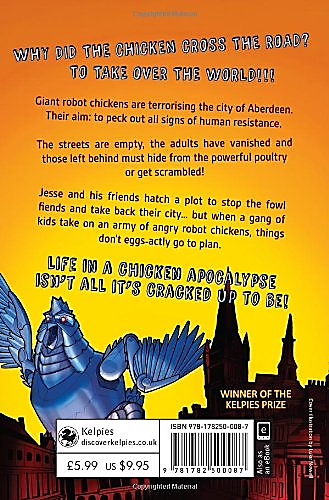 terrorising
resistance
Can you highlight some interesting words in the extract?
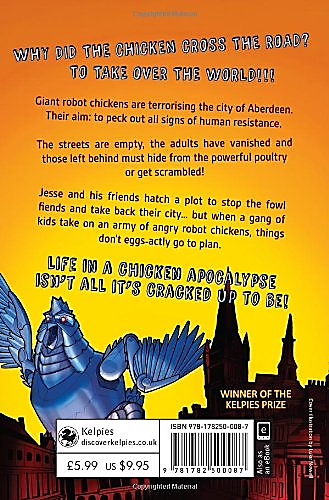 terrorising
resistance
vanished
Can you highlight some interesting words in the extract?
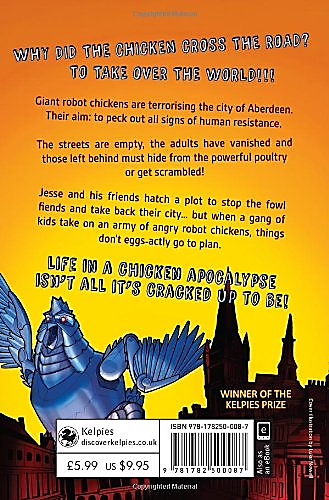 terrorising
resistance
vanished
powerful
Can you highlight some interesting words in the extract?
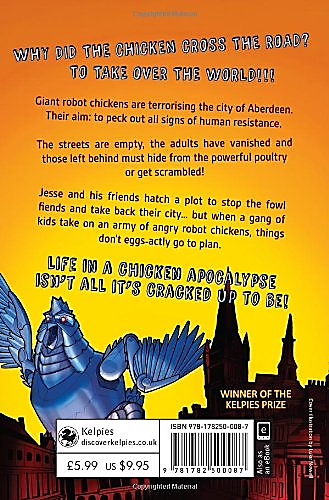 terrorising
hatch a plot
resistance
vanished
powerful
Can you highlight some interesting words in the extract?
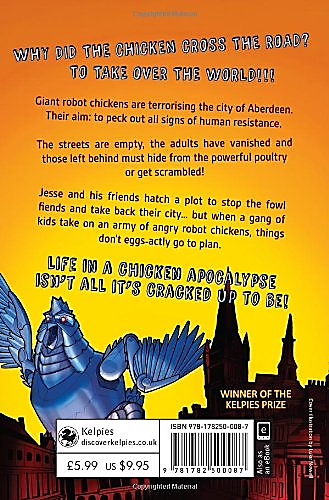 terrorising
hatch a plot
resistance
apocalypse
vanished
powerful
*Read this extract from Chapter 1
What was Jesse’s brother obsessed about?
What was Jesse’s brother obsessed about?
Jesse’s brother was obsessed by the
end of the world.
What ways did he imagine that the end of the world would happen?
He had planned to escape from tsunamis, 
meteors, floods, aliens and his favourite
which was zombies.
What ways did he imagine that the end of the world would happen?
Apart from this fascination, describe Jesse’s brother.
Apart from this fascination, describe Jesse’s brother.
Jesse’s brother was a normal 16 year old 
who hung about with his friends.  At school,
he got good marks and he even had a
girlfriend.
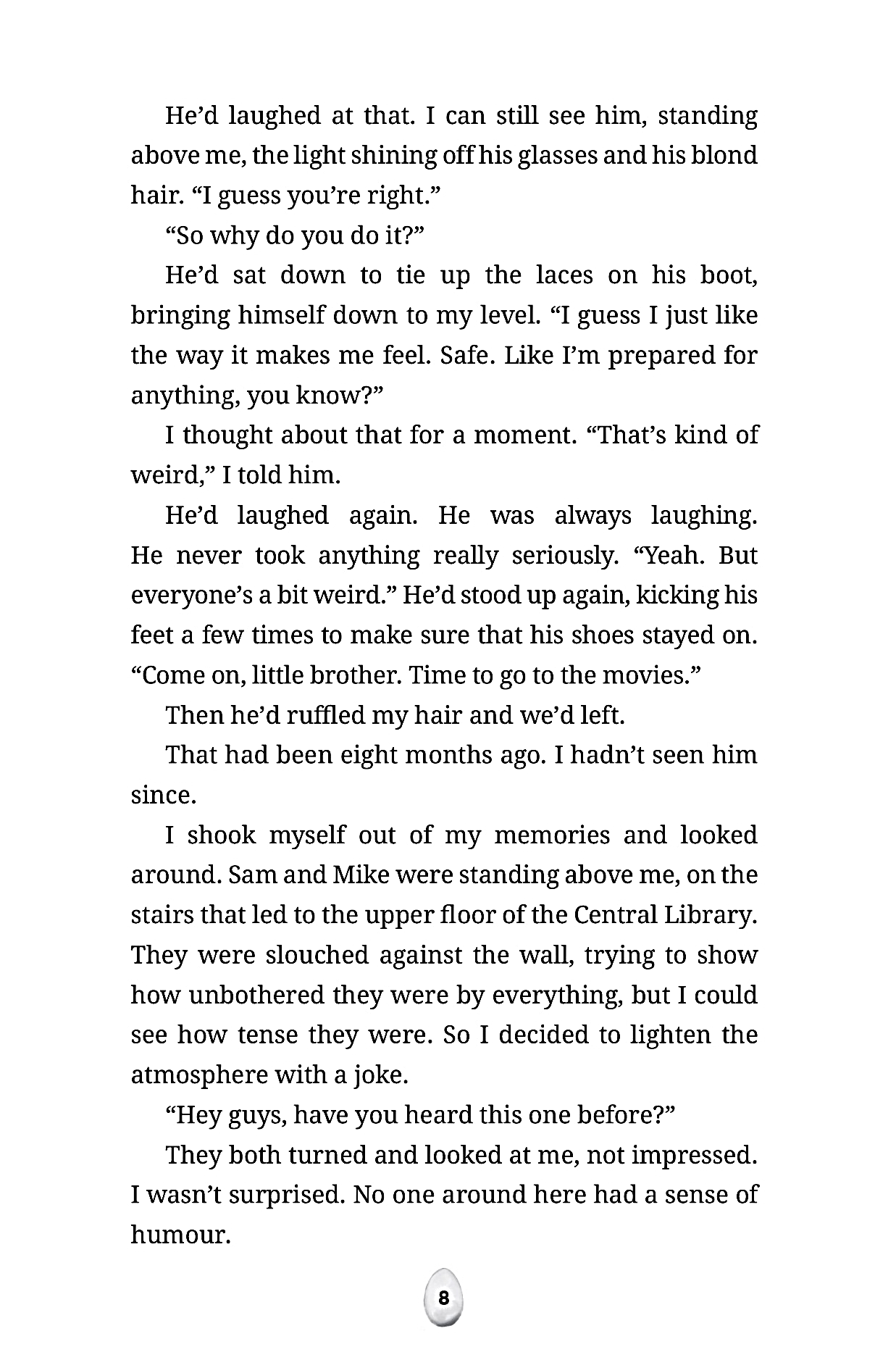 What happens next…
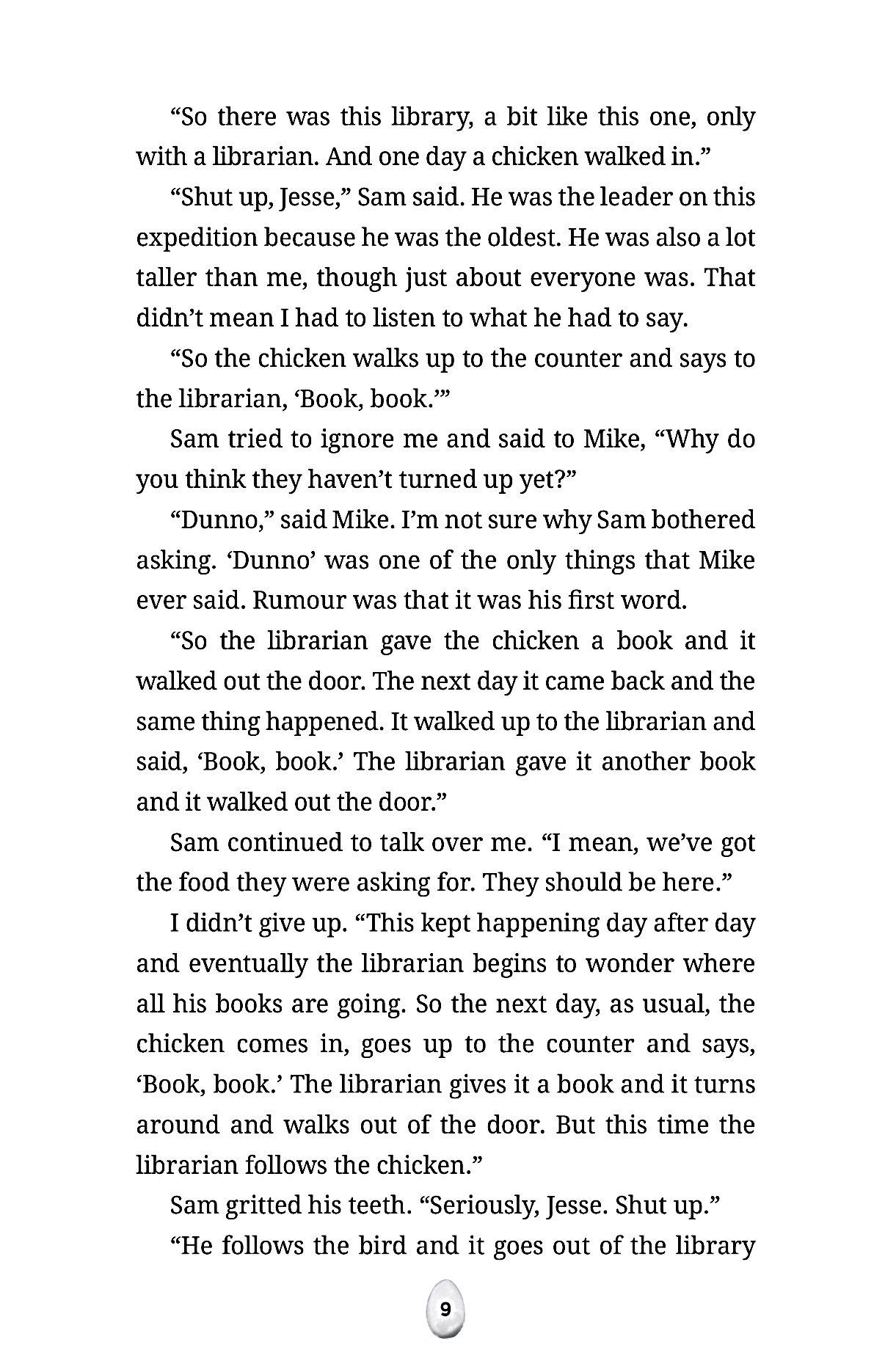